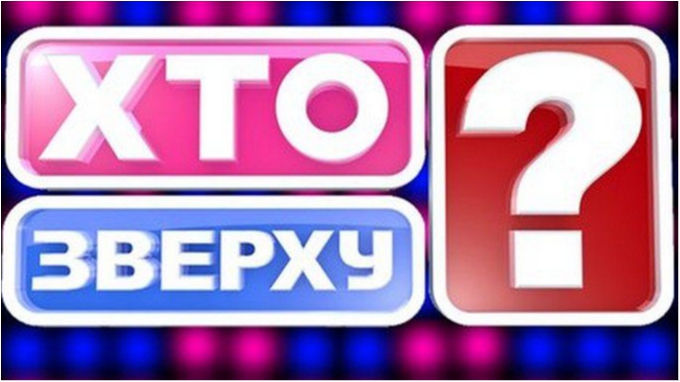 Мета: прищеплювати любов до математики, виробляти  вміння використовувати здобуті  теоретичні знання на практиці; розвивати пізнавальні здібності учнів, інтерес до математики як до науки, творчу активність, вміння швидко та раціонально приймати рішення, логічно мислити, працювати в команді.
Раунд 1«Збери літери»
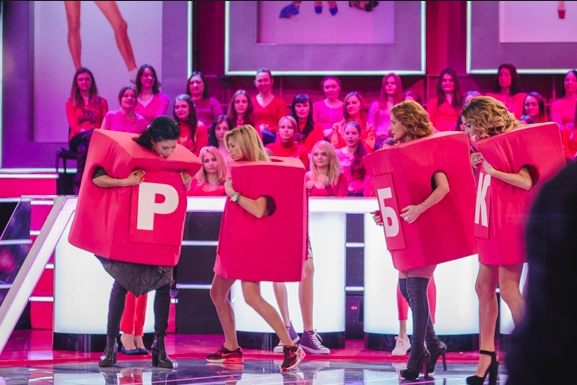 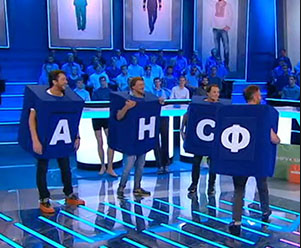 Бонусне запитання
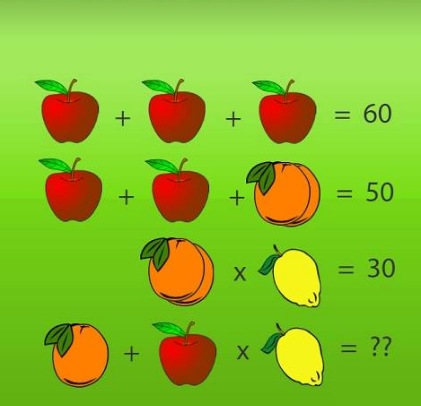 65
Раунд 2«Вірю - не вірю»
Кожній команді по черзі читатиму  твердження, а члени команди повинні вирішити - правдиве воно чи ні. За кожне правильно вгадане твердження команда отримає 1 бал. Час відгадування – 3 хвилини.
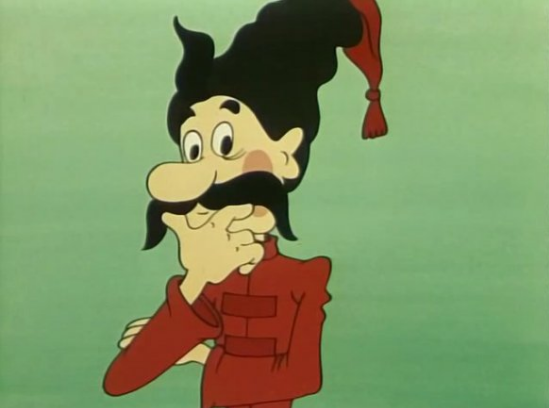 Бонусне запитання
Яка бочка першою наповниться водою?
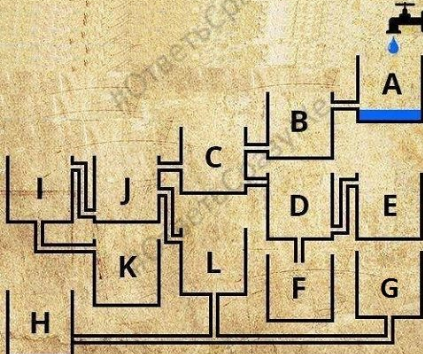 К
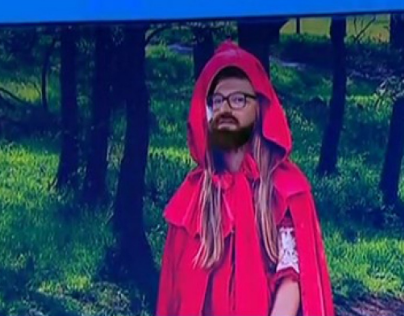 Раунд 3«Хто я?»
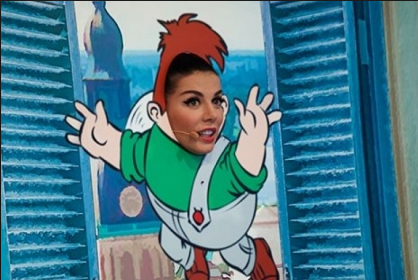 Картинка для хлопців
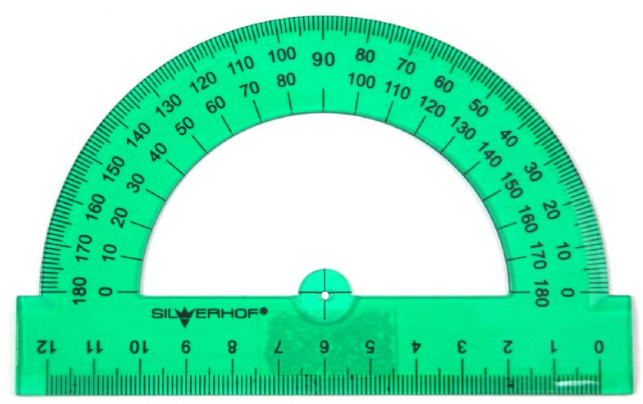 Картинка для дівчат
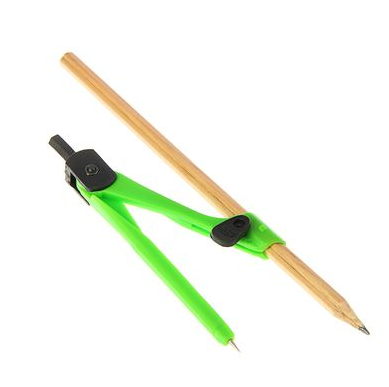 Бонусне запитання
Яка тінь відповідає малюнку?
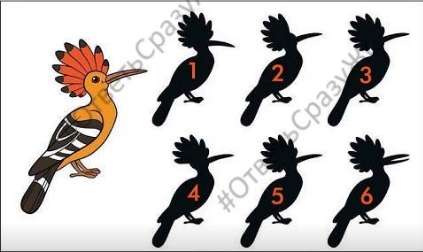 5
Раунд 4«Бліц»
Наш наступний конкурсу «Бліц». Я буду ставити запитання і за 2 хвилини  команда має дати якомога більше правильних відповідей. Відповідь має бути лаконічною «Чоловік» або «Жінка».
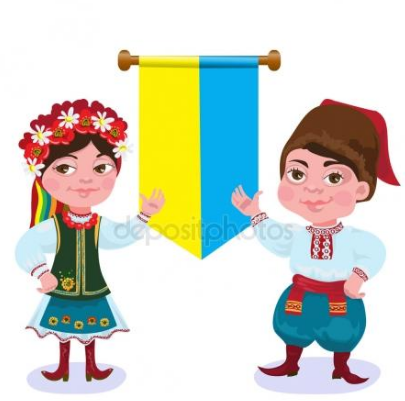 Бонусне запитання
Які математичні знаки пропущені?
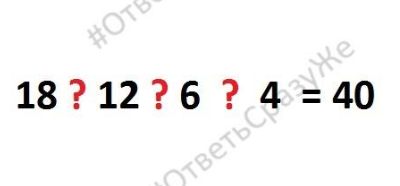 +++
Раунд 5«Відгадай пісню»
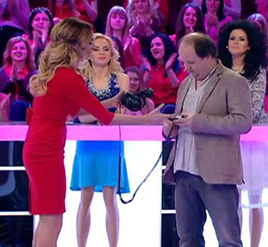 Пісня для дівчат
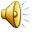 Пісня для хлопців
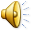 Бонусне запитання
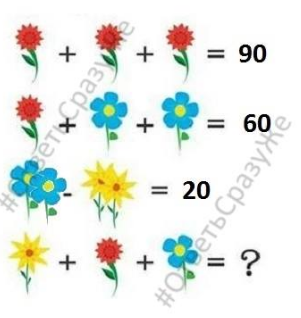 50
ФІНАЛ
Щоб остаточно визначити переможця проведемо гру – показуха. Кожна команда одержить по 4 математичних термінів, які потрібно показати. Хто краще покаже, той і переможе в нашій грі “Хто зверху”. Рахунок переможців подвоюється
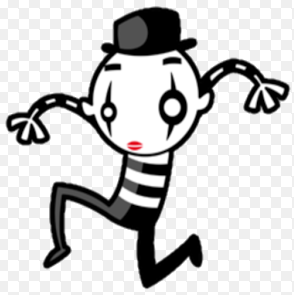 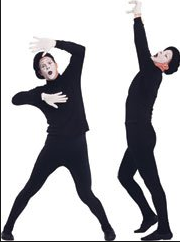